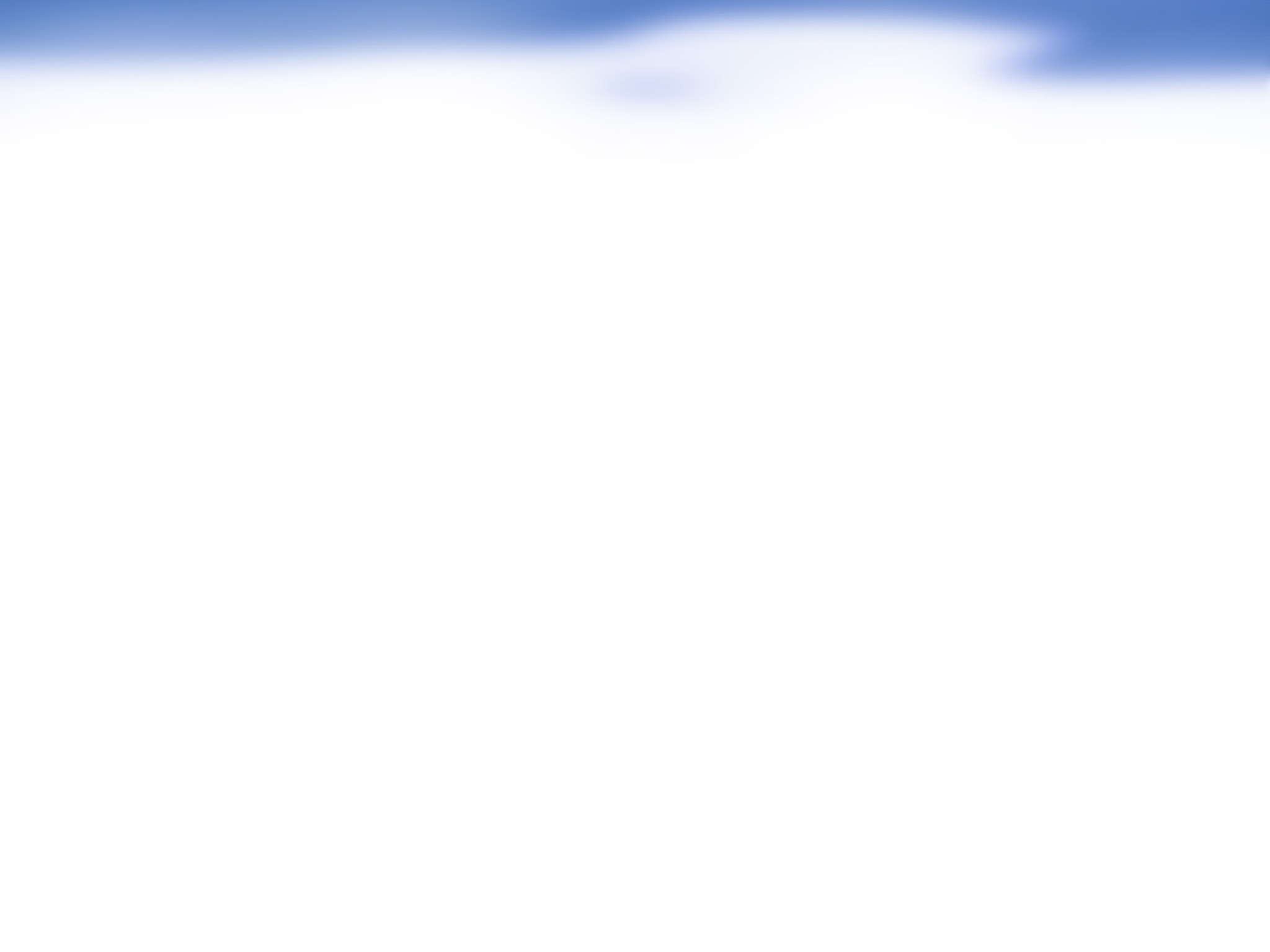 3-20: Uporaba aerobnega reaktorja za odstranjevanje izbranih antibiotikov iz bolnišnične odpadne vode/Stavbar S., Goršek  A., Premzl K., Kolar M., Šostar Turk S.
CILJI/REZULTATI:
DEJSTVA:
Ostanki zdravilnih učinkovin – kompleksne in biološko težko razgradljive molekule
Zasledimo v vodi po čiščenju
Znani negativni vplivi na okolje (rezistenca, strupenost)
Potreba po zmanjšanju negativnih vplivov na okolje in vode
Vzpostaviti sistem čiščenja odpadne vode z aktivnim blatom obstoječe ČN v laboratorijskem aerobnem pretočnem reaktorju
Vsebnost ciprofloksacina zmanjšali za 80 %, vsebnost amoksicilina za 95 %.
Znižanje vrednosti KPK za 99 %
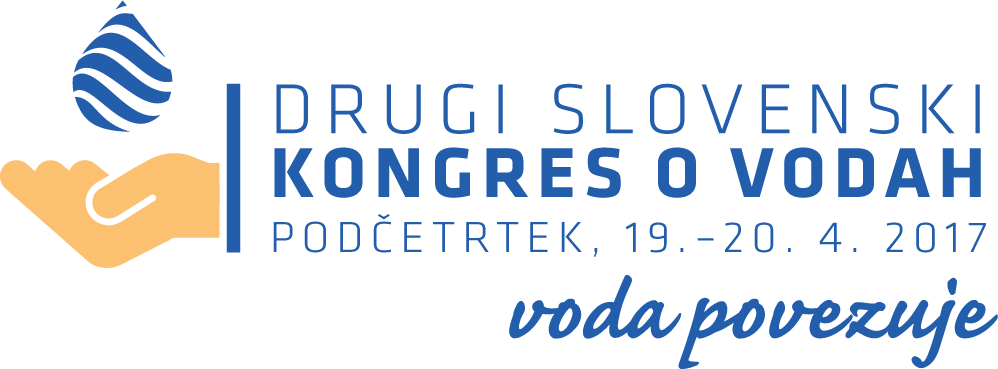 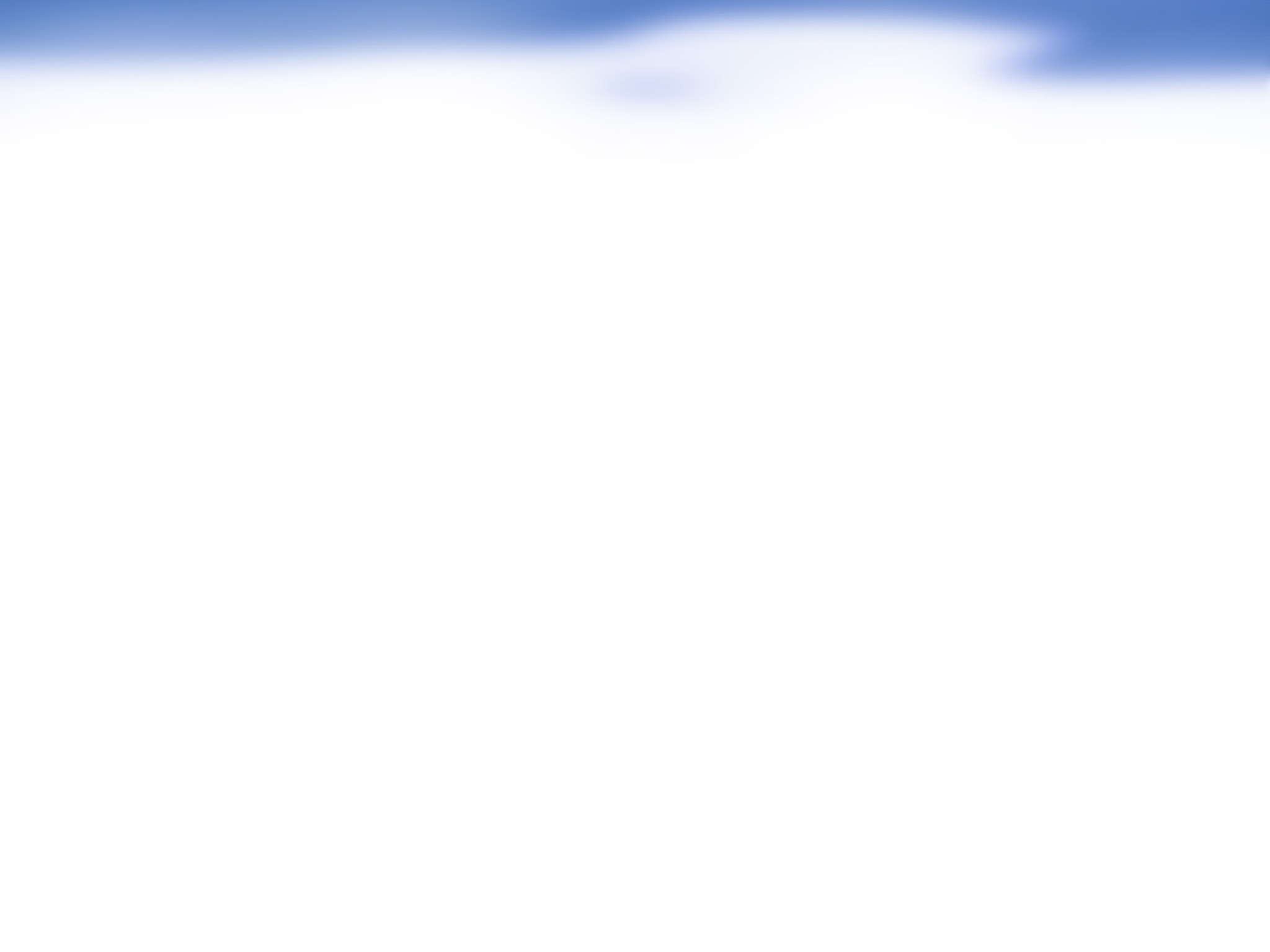 3-20: Uporaba aerobnega reaktorja za odstranjevanje izbranih antibiotikov iz bolnišnične odpadne vode/Stavbar S., Goršek  A., Premzl K., Kolar M., Šostar Turk S.
DILEME:
Mejne vrednosti – ostankov zdravilnih učinkovin za izpuste v vode niso določene
Tveganje za zdravje ljudi – velika neznanka
MOŽNOSTI ZA ZMANJŠANJE TVEGANJA:
Ustrezna tehnologijo čiščenja odpadnih vod
Ustrezna priprava (obdelava) pitne vode
Izobraževanje, osveščanje in komunikacija strokovne in splošne javnosti
Sistemski monitoring njihovega pojavljanja in usode v okolju, da se ugotovi dejanska izpostavljenost
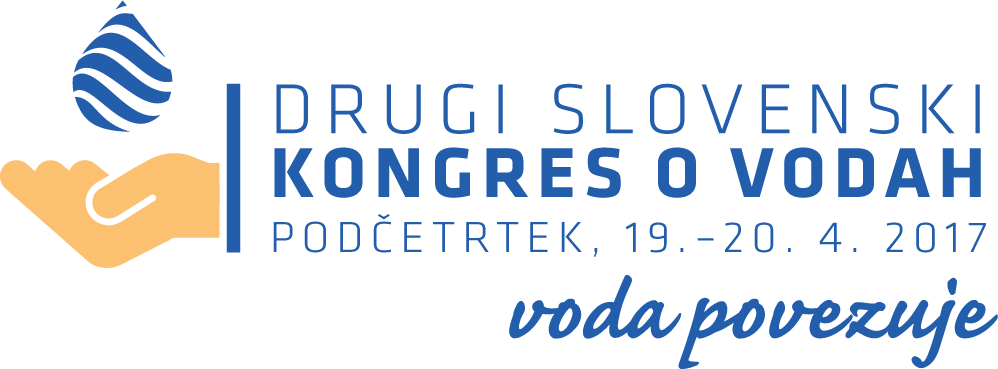